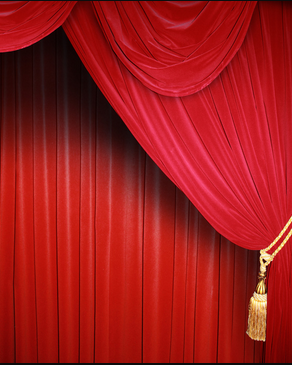 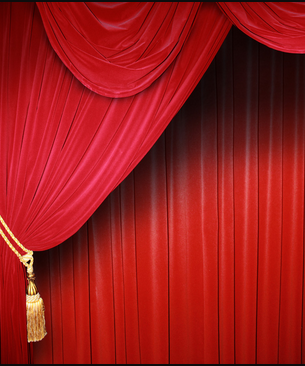 পদার্থবিজ্ঞান বিভাগ এর পক্ষথেকে
স্বাগতম
[Speaker Notes: Ending slide.]
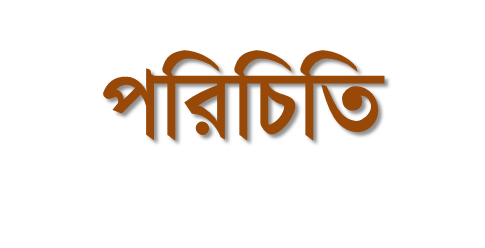 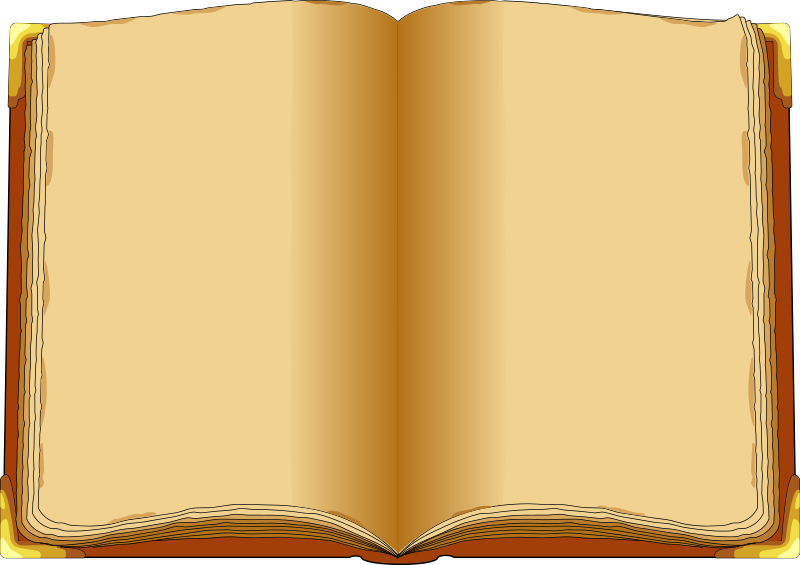 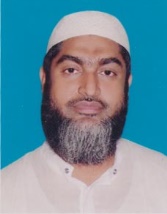 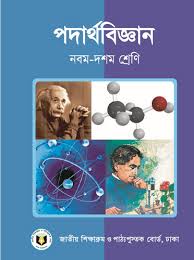 মোঃহাবিবুর রহমান 
           ইনস্ট্রাক্টর (পদার্থবিজ্ঞান) 
  টেকনিক্যাল স্কুল ও কলেজ 
          কিশোরগঞ্জ ।   
        0171৫৩৪২৯৩৪
শ্রেণিঃ ডিপ্লোমা  
             বিষয়ঃ পদার্থ বিজ্ঞান
            অধ্যায়ঃ ২য়    
             সময়ঃ ৪৫ মিনিট
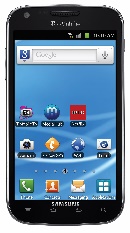 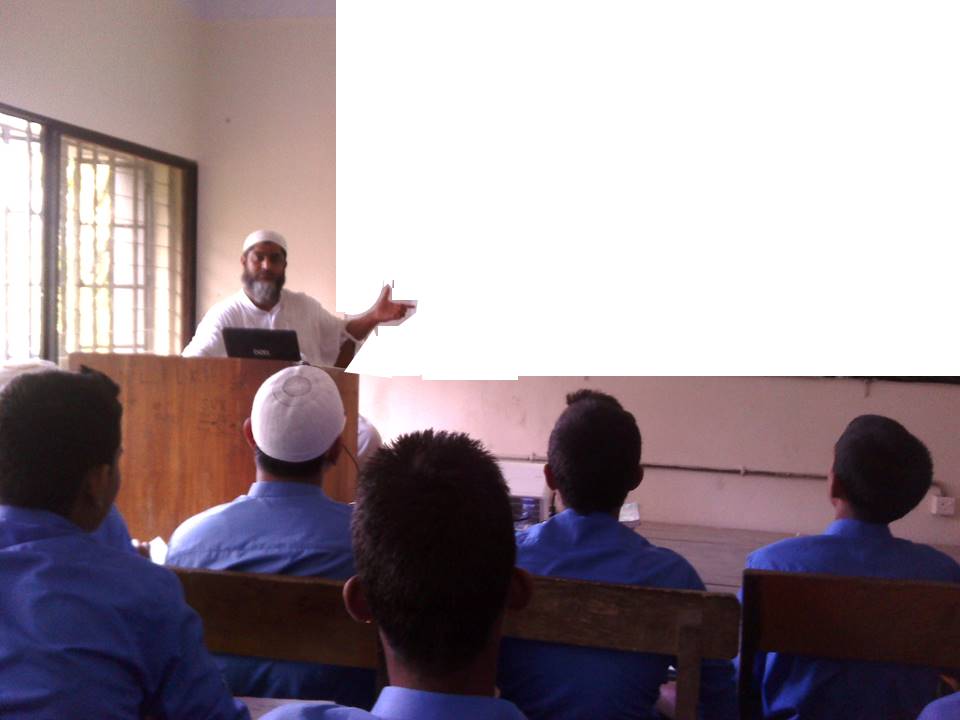 আজকের পাঠ শিরোনাম
গতির সমীকরণ
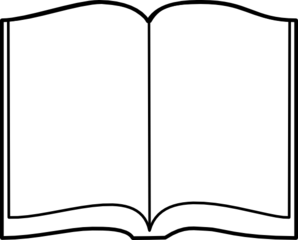 শিখন
ফল
এই পাঠশেষে শিক্ষার্থীরা-
গতির সমীকরণ কাকে বলে তা বলতে পারবে ।
গতির সমীকরণ কী তা ব্যাখ্যা করতে পারবে ।
গতির সমীকরণ প্রতিপাদন করতে পারবে।
গতির সমীকরণ প্রয়োগ করে গাণিতিক সমস্যার সমাধান করতে পারবে।
গতি সম্পর্কিত সমীকরণ
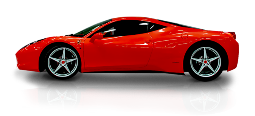 শেষবেগ=v
সময়= t
আদিবেগ = u
v = u+at mgxKiY cÖwZcv`b t g‡bKwi, ‡Kv‡bv e¯‘ u Avw`‡eM wb‡q a mylg Z¡i‡Y t mgq P‡j v †kl‡eM cÖvß nq|myZis t mg‡q †e‡Mi cwieZ©b = v-u        1   ,,       ,,        ,,     = (v-u)/t ‡h‡nZz GKK mg‡q †e‡Mi cwieZ©b‡K Z¡iY e‡j| myZivs Z¡iY a n‡j cvB,  a = (v-u)/t                 ev, at = v-u                  ev, v = u+at
( প্রতিপাদিত)
গতি সম্পর্কিত সমীকরণ
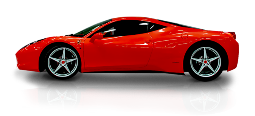 সময়= t
আদিবেগ = u
দূরত্ব = S
শেষবেগ=v
সুতরাং অতিক্রান্ত দূরত্ব =
( প্রতিপাদিত)
গতি সম্পর্কিত সমীকরণ
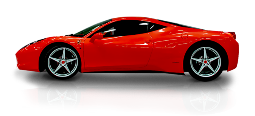 সময়= t
আদিবেগ = u
দূরত্ব = S
শেষবেগ=v
সুতরাং অতিক্রান্ত দূরত্ব =
(i)
(ii)
আবার আমরা জানি,
(প্রতিপাদিত)
[Speaker Notes: দলীয় কাজের সমাধান শিক্ষার্থীদের করার পর সমীকরণ সমাধান স্ক্রিণে আসবে।]
গতি সম্পর্কিত সমীকরণ
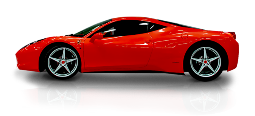 সময়= t
আদিবেগ = u
দূরত্ব = S
শেষবেগ=v
সুতরাং অতিক্রান্ত দূরত্ব =
(i)
(ii)
আবার আমরা জানি,
(প্রতিপাদিত)
[Speaker Notes: জোড়ায় কাজের সমাধান শিক্ষার্থীদের করার পর সমীকরণ সমাধান স্ক্রিণে আসবে।]
একক কাজ
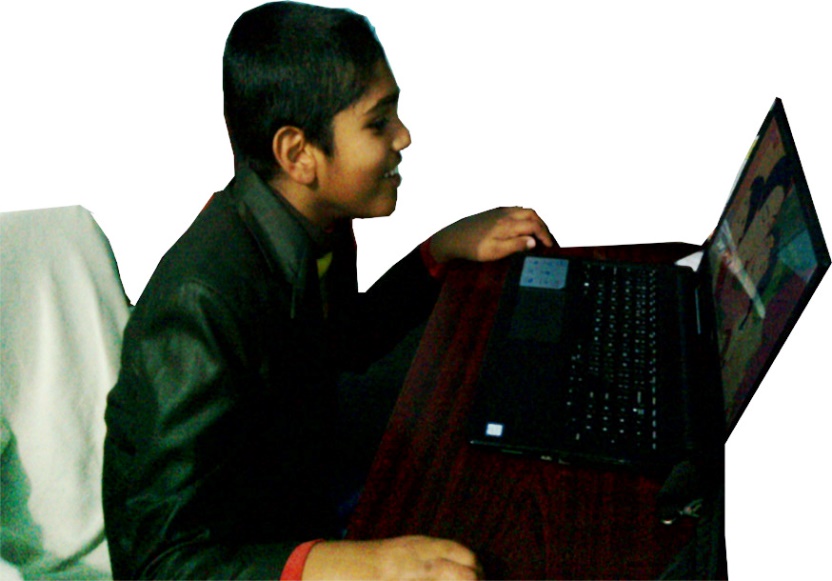 না পারলে 
এখানে ক্লিক কর
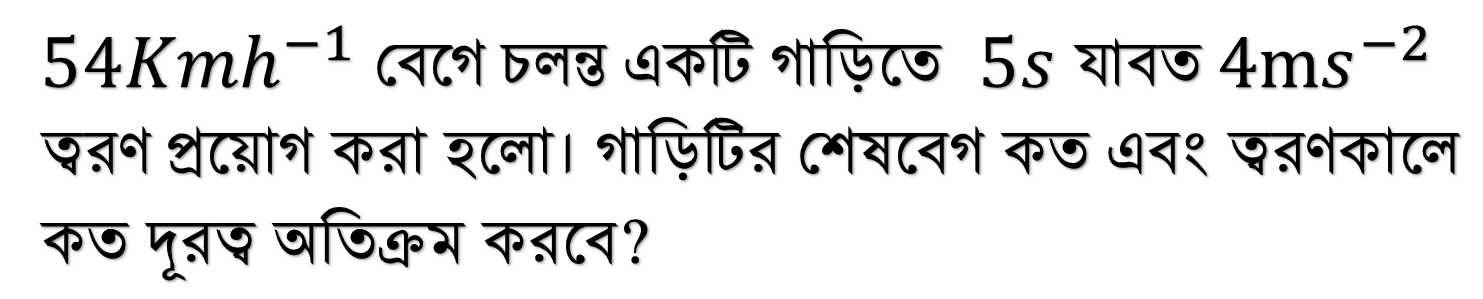 গাণিতিক সমস্যা
এখানে,
আমরা জানি,
=15 m/s
=15+4 ×5
সময়, t = 5 s
=35 m/s
আবার,
অতিক্রান্ত দূরত্ব, S = ?
= 125 m
বাড়ির কাজ
গাণিতিক সমস্যাঃ
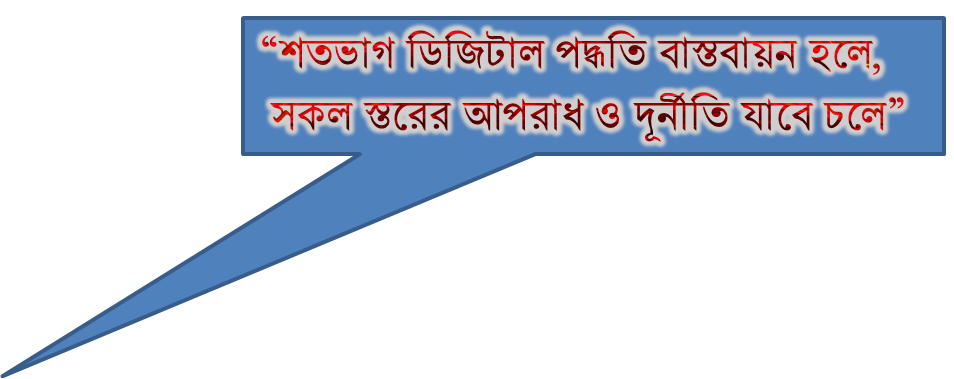 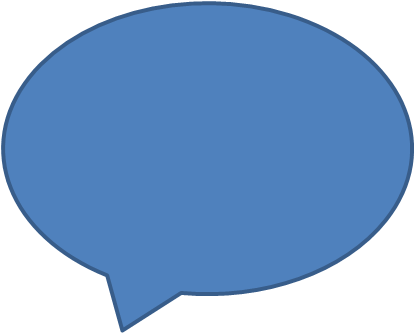 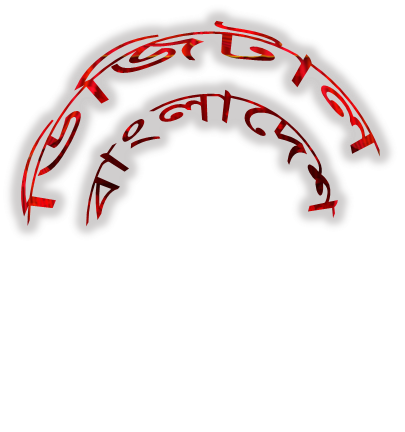 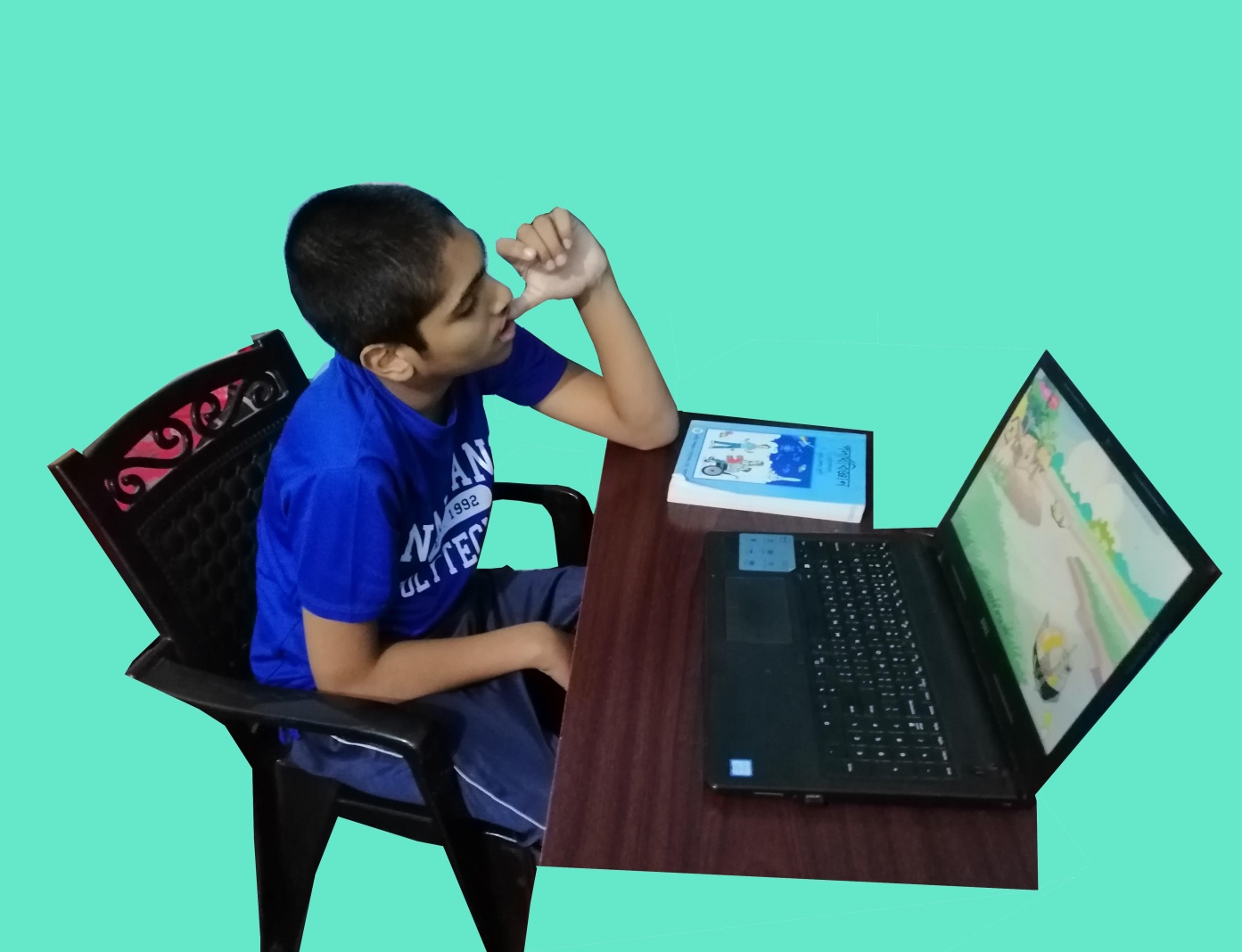 আল্লাহ্‌ আমাদের উপর সহায় হউন
            আজ এ পর্যন্তই
            খোদা হাফেজ।
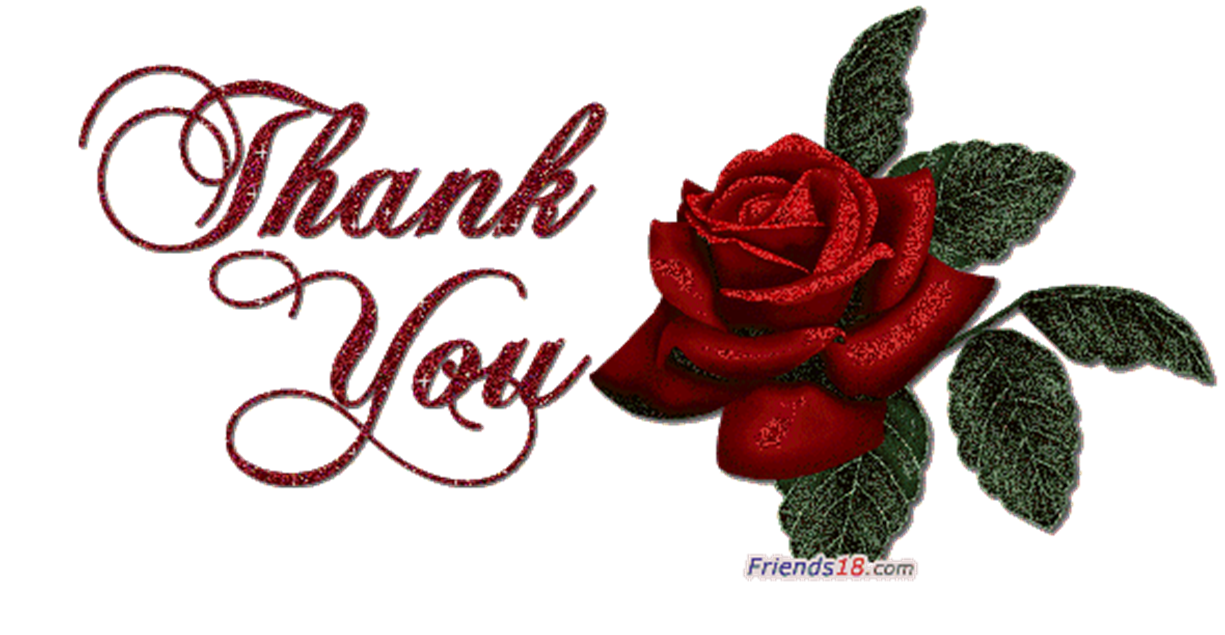